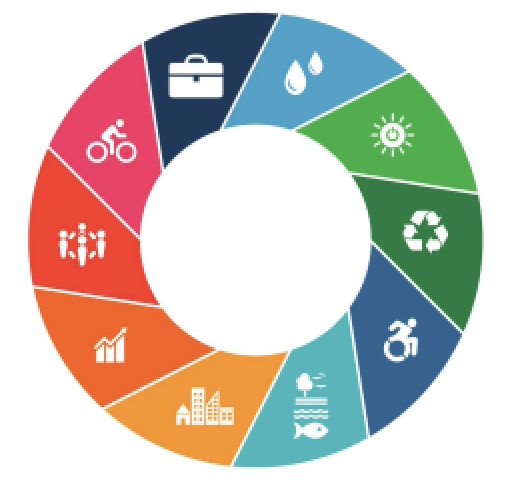 RAMİTOS HOTELSÜRDÜRÜLEBİLİRLİK RAPORU 2024
SÜRDÜRÜLEBİLİRLİK SÜREÇLERİ
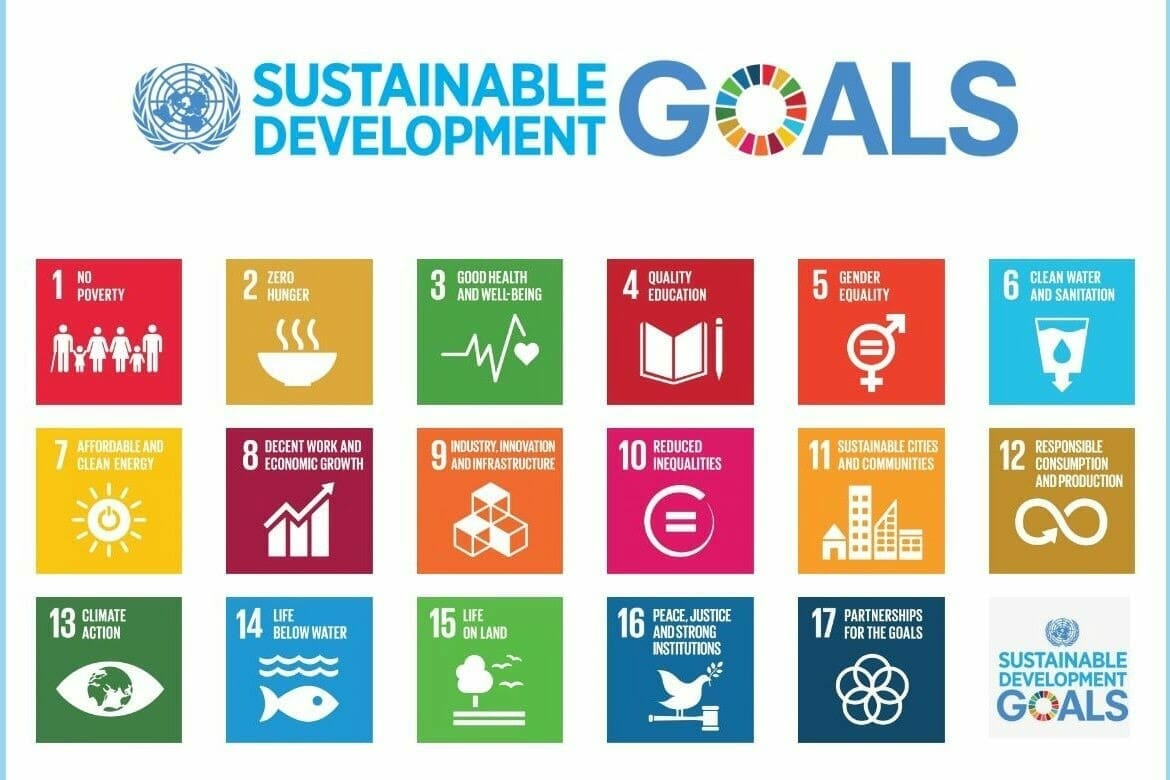 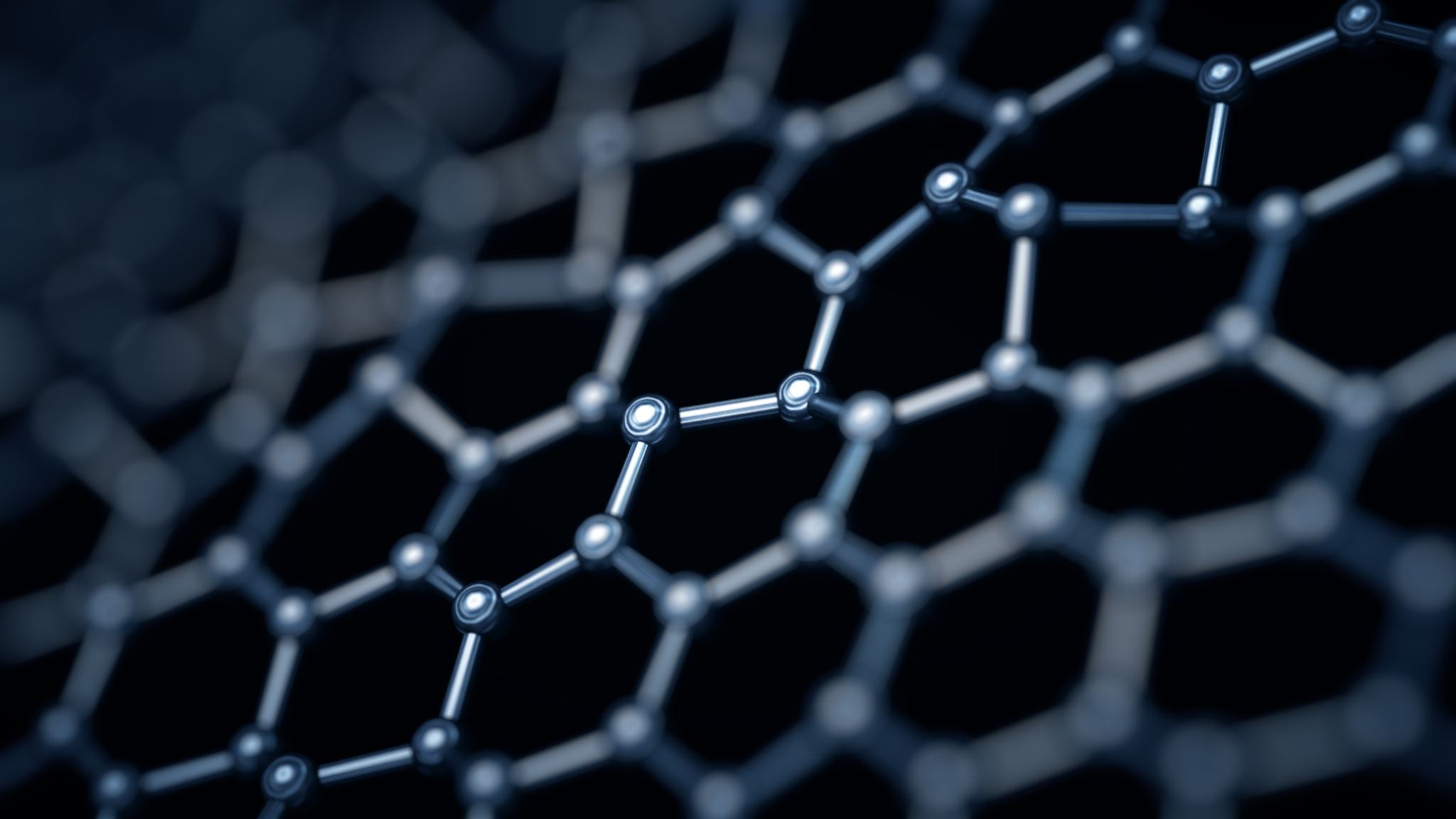 SÜRDÜRÜLEBİLİR TURİZM POLİTİKASI
RAMİTOS HOTEL Sürdürülebilir Turizm
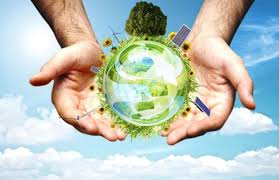 Ülkemizde yürürlükte olan çevre ile ilgili yayımlanmış olan kanun, yönetmelik, mevzuat ve düzenlemelere uyarak tüm gereklilikleri yerine getiririz.
Faaliyetlerimizi gerçekleştirirken çevreye olan etkilerimizi tespit eder, olumsuz etkileri, olası tehlikeleri ve atıklarımızı kontrol altına alırız.
Doğal kaynakların kullanımını, enerji tüketimini, hava, su ve toprak kirlenmesini en aza indirgemeye gayret ederiz.
Çevre bilinci ve sosyal sorumluluklarımızı sadece personelimiz değil; misafirlerimiz, tedarikçilerimiz ve tüm iş ortaklarımızın da benimsenmesini sağlamaya çalışırız.
Faaliyetlerimizi yürütürken misafir ve çalışanlarımızı meydana gelebilecek yaralan- malardan, hastalıklardan korumak ve iyi çalışma koşulları sağlamak için gerekli önlem- leri alır ve uygularız.
Yerel istihdamı arttırmak adına personelimizi bulunduğumuz bölgeden seçer ve yerli tedarikçilerle çalışmaya özen gösteririz.
Çevre PolitikasıÇevremizi korumak ve sürekliliğini sağlamak için tüm çevre yasa ve yönetmenliklerine uyarak çevresel etkilerimizi kontrol altına tutmak ve bu etkileri minimize ederek çevresel performansımızı sürekli iyileştirmek ve çevre duyarlılığımızın gereklerini yerine getirerek gelecek kuşaklara yaşanabilir bir doğa bırakmak amacımızdır. Çevrenin ve kültürel mirasın korunması adına çevresel etkilerimizi kontrol altında tutmak ve bunun için belirlediğimiz hedefleri sürekli geliştirmek önceliğimizdir.
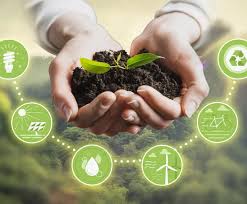 Politikamız gereği, 
Tesisin işletimi sırasında tüm çevresel etkileri göz önünde bulundurarak yeşili korumak ve doğa ile uyumlu yaşamak, 
Çevre kirliliği oluşturulabilecek durumlar için riskleri belirlemeyi ve bu riskleri azaltmak için gerekli tedbirleri alarak çevre kirliliğini önlemek, 
Doğal kaynakların korunmasını ve etkin kullanılmasını sağlamak, 
Tesisin işletilmesi sırasında oluşan atıkları azaltılmak, geri dönüştürülmek ve tekrar kullanılması konularında gerekli hassasiyeti göstermek, 
Çevresel, tarihi ve kültürel değerlerinin korunması için gerekli destek sağlamak, 
Ürünlerin satın alması yapılırken satın alma prosedüründe belirtilmiş olan çevre dostu ve sürdürülebilir çevreyi destekleyen tedarikçiler ile işbirliği yapılırken; çevre dostu ürünlerin satın alınmasına önem vermek, 
Geri dönüştürülmüş ürün kullanımını arttırmaya özen göstermek, 
Personelimizi tehlikeli kimyasalların dökülmesi durumunda alacakları tedbirler konusunda eğitmek, 
Ç̧evresel sorumluluklarımız konusunda tüm personelimizi ve misafirlerimizi bilinçlendirerek katılımlarını sağlamak,
Çevre ve Atık YönetimiRekabet gücünü arttırmak için, döngüsel ekonomiye geçmek, israfı önlemek, çevreyi korumak, kirliliği önlemek, halkın duyarlılığını arttırmak, çevre dostu yaşam tarzını benimseterek geleceğimize katkı sunmak için “Sıfır Atık” diyerek otellerimizde tüm operasyonel departmanlarda bir dizi atık azaltma programı yürütmekteyiz.
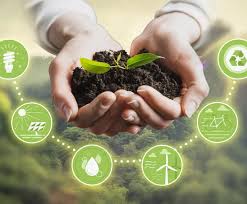 Otelimiz atık yönetim planlarına sadık kalarak “Sıfır Atık Belgesi” almaya hak kazanmıştır. 

Tüm departmanlarda ambalaj atıkları, tehlikeli atıklar, organik atıklar, atık yağlar ve piller ayrı olarak toplanmakta, otel işlerinde mevzuatlara uygun olarak tanımlanmış geçici depolama alanlarında tutulup lisanslı ve izinli firmalar tarafından toplatılarak ilgili ayrıştırma geri dönüştürme tesislerine gönderilmektedir.
KURUM İÇİ PERSONEL EĞİTİMİ VE SÜRDÜRÜLEBİLİRLİK ÇALIŞMALARI
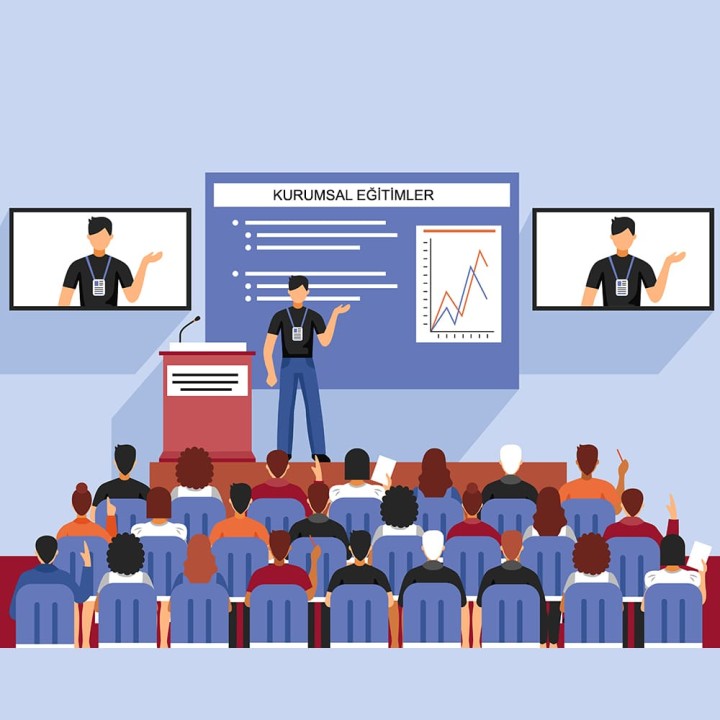 SÜRDÜRÜLEBİLİRLİK İLE İLGİLİ EĞİTİM VERİLDİ VE KAYITLARI TUTULDU.
PERSONEL EĞİTİM PLANI ÇIKARTILDI.
EĞİTİM SUNUMLARI YAPILDI.
ATIK VE GERİ DÖNÜŞÜM İLE İLGİLİ BİLGİLENDİRMELER YAPILDI. 
ENERJİ TÜKETİMİNİN AZALTILMASINA YÖNELİK EĞİTİMLER VERİLDİ. 
PERSONEL KARBON AYAK İZİNİN MİNİMUMA İNDİRİLMESİ İÇİN SUNUMLAR VE EĞİTİMLER YAPILDI.
HİJYEN EĞİTİMİ
İLK YARDIM EĞİTİMİ
SIFIR ATIK EĞİTİMİ
IŞ GÜVENLİĞİ EĞİTİMİ
YANGIN EĞİTİMİ
KİMYASAL ÜRÜN EĞİTİMİ
ERİŞİLEBİLİRLİK
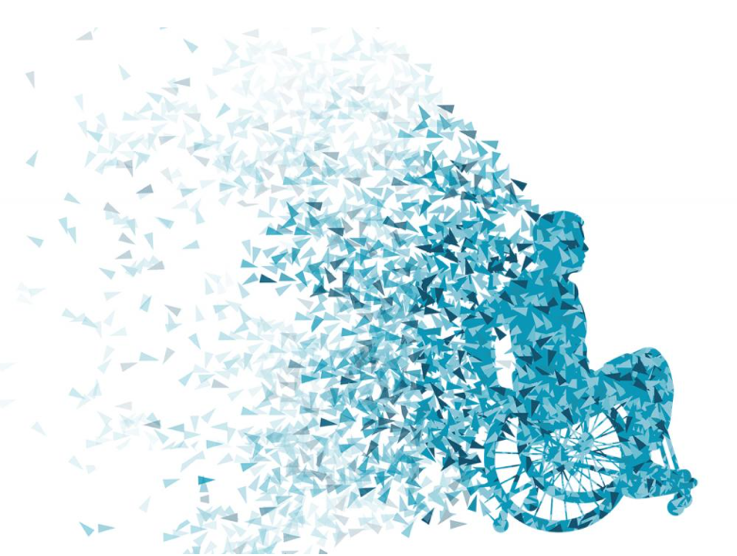 Otel içindeki tesislerimiz de engelli dostu bir şekilde tasarlanmıştır. Rotalarımız, rampalar, asansörler ve özel tuvaletler gibi özellikleri içerir, böylece engelli misafirlerimiz tesisimizin her köşesine kolayca ulaşabilir ve avantajlarından tam anlamıyla yararlanabilir.
Bununla birlikte RAMİTOS HOTEL olarak,  her misafirimizin özel ihtiyaçlarına ( beslenme şekli , dini inançlar vb. ) saygı göstererek otelimizi  herkes için erişilebilir kılmaya olan güçlü taahhüdümüzü ortaya koymaktayız. 
 “Erişilebilirlik, yaşayan tüm bireylerin kimseye ihtiyaç duymadan kamusal hizmetlerin tümüne ulaşabilmeleri ve bunları kullanabilmeleri, kısaca toplumsal yaşama katılabilmeleri için yapılı çevrede ve kentsel hizmetlerde alınması gereken tüm tedbirleri içermektedir. Kaldırımlarda, yaya geçitlerinde, parklarda, çocuk oyun alanlarında, kamunun hizmet verdiği ve kamu kullanımına açık tüm binalarda ve ulaşım hizmetlerinde erişilebilirlik tedbirlerinin alınması, yalnızca engelliler değil hareketlerinde kısıtlılık yaşayan yaşlılar, hamileler, çocuklar, bebek arabalılar, çok uzun veya çok kısa boylu kişiler yani herkes için büyük önem taşıyan bir gerekliliktir.
ENERJİ YÖNETİMİ
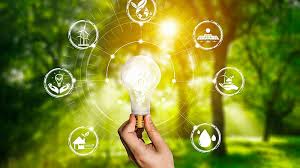 İşletmemizde Sürdürülebilir Turizm bilincini oturtmak aynı zamanda ciddi masraf kalemleri olarak karşımıza çıkan elektrik, su ve doğalgaz tüketimlerimizi azaltabilmek dolayısıyla Enerji Tasarrufu sağlayabilmek adına; 
Periyodik olarak personellerimizle konunun önemine ilişkin toplantılar düzenlendi. 
Su akışına hava katarak suyu damlacıklar haline çeviren musluklara takılan perlatörler kullanılarak su tasarrufu amaçlandı. 
Otel genelinde aydınlatmalarda LED ( Light – Emitting Diode ) tercih edildi. 
Sözleşmeli olduğumuz firmadan da destek alarak, temizlik, çamaşır vs. hizmetlerimizi daha verimli hale getirebilmek adına eğitimler düzenlendi. 
Çamaşırhaneye yeterli suya yeterli miktarda kimyasal katabilmek ve doğru yıkama yapılmasını sağlamak adına dozajlama sistemi kuruldu.
SU YÖNETİMİ
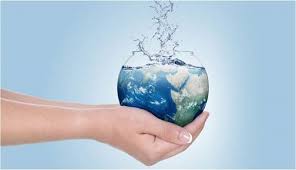 KİMYASAL TÜKETİMİ
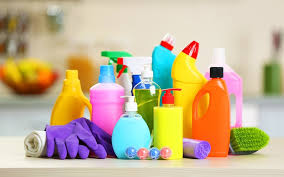 Kimyasalları kullanması gereken çalışanlar uygun şekilde eğitilir ve Kişisel Koruyucu Ekipmanlar sağlanır. 

Kimyasal depolarımızda çevreye zarar verebilecek sızıntı, dökülme vb. durumlara karşı gerekli önlemler alınmıştır ve yönetmeliklere, kimyasalın cinsine, üretici firmanın depolama talimatına uygun şekilde depolama yapılmaktadır. Mümkün oldukça konsantre ürünler tercih edilmektedir.

Haşere mücadele için hizmet aldığımız firmalardan kullandıkları ilaçların izin ve ruhsatlarını istiyor, insan sağlığına ve çevreye zarar vermeyen ürün olduklarından ve uygun dozlarda kullanıldıklarından emin oluyoruz. Kimyasalların güvenli bir şekilde bertaraf edilmesi için ilgili firmalarla çalışıyor ve kimyasal atıkların takibini yapıyoruz. 

 Kimyasalların kullanımı ve tehlikeli kimyasalların dökülmesi/saçılması durumunda alınacak tedbirler konusunda çalışanlarımızı eğitiyoruz.
SATINALMA & SÜRDÜRÜLEBİLİRLİK
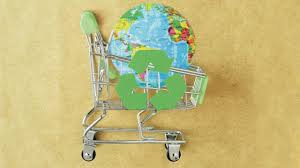 Satın alma politikamız; yerel, çevreye duyarlı, adil ticarete dayalı ve verimli satın almaya yönelik politikaları içermektedir.
Otelimiz tarafından mal ve hizmet kaynaklarımız izlenmektedir. Tedarikçilerimizin sürdürülebilirlikle ilgili sertifikalarını, bilgi ve belgelerini kontrol etmekteyiz.
Yerel satın alma: Otelimiz mal ve hizmet satın alırken kaliteli ve makul fiyatlı olması kaydıyla yerel tedarikçilere öncelik vermektedir. Bu nedenle tedarikçi listesini güncellemekte ve tedarikçilerini bilgilendirmektedir. Bölge halkından alınan mal ve hizmetlerin oranı ölçülmektedir.
Çevreye duyarlı satın alma: Otelimiz satın alımda çevreye duyarlı bir politika izlemektedir, gıda ve katı atığı azaltmak üzere verimli satın alma, enerji tasarrufu ve su tasarrufuna önem vermektedir.
Otelimiz, satın alımlarında çevreye duyarlı ürünlere (çevre etiketli ürünlere) öncelik vermektedir. Satın alınacak ürün grubunda çevre etiketli ürünler yoksa ilgili ürünlerini, üretimi ve diğer tüm süreçleri çevreye zarar vermeyen tedarikçi ve üreticilerden seçer.
Ahşap, balık, kâğıt ve diğer gıdalar için çevre sertifikalı (FSC, MSC, AB-EcoLabel, vb.) veya kaynağı takip edilebilen ürünler tercih edilmektedir.
Verimli satın alma: Satın alma politikamız, yeniden kullanılabilir, iade edilebilir ve geri dönüştürülmüş malları tercih etmektedir
YEREL EKONOMİYE KATKI
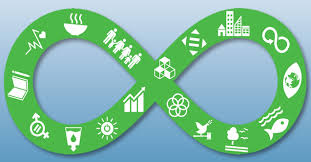 YEREL İSTİHDAM
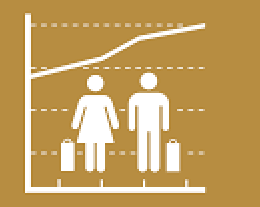 Yerel/bölgesel istihdam politikası, yerel veya bölgesel düzeyde istihdamı teşvik etmek ve korumak için tasarlanmış bir dizi kural ve düzenlemedir. Bu politika, işsizlik oranını düşürmeyi, ekonomik kalkınmayı desteklemeyi ve yerel toplulukların refahını artırmayı amaçlamaktayız.


Kurum içerisinde istihdam ettiğimiz personellerin bölge halkından olmasına dikkat ediyoruz. Yerel bölge halkının istihdamına özen göstererek, personelin bölge içerisinde ekonomiyi canlandırmasına katkıda bulunuyoruz.